CÁTALOGO LABORALCOOP
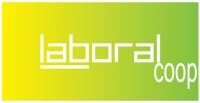 Departamento de Marketing
Avd de la Rioja 6C.P. 26140-Lardero(La Rioja)Tlf:941 449 652Fax:941 449 625Email: laboralcoop4@gmail.com

Tenemos varios tipos de dulces que os podemos ofrecer como:
Caramelos el Avión.
Caramelos Toffees.
Fardelejos.


                                                     
                                                      
                                      Saborea los diferentes dulces riojanos!
DULCES
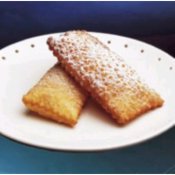 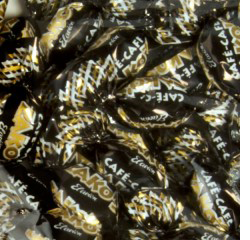 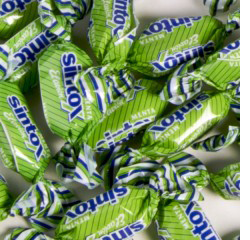 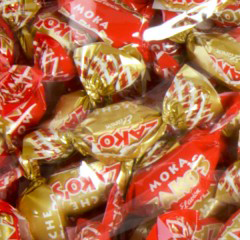 Avd de la Rioja 6C.P. 26140-Lardero(La Rioja)Tlf:941 449 652Fax:941 449 625Email: laboralcoop4@gmail.com
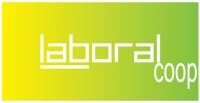 Nombre del producto:
Caramelos balsámicos.
bolsa de 200 gr 
ref. 01 
precio: 2,00 €
Bolsa de 1kg 
ref.02 
precio: 7,00 €
Características:
      Caramelos refrescantes que te darán una frescura en tu garganta.
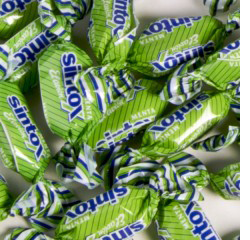 Avd de la Rioja 6C.P. 26140-Lardero(La Rioja)Tlf:941 449 652Fax:941 449 625Email: laboralcoop4@gmail.com
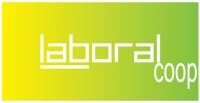 Nombre del producto:
Caramelos de nata, moca y crema.
bolsa de 200 gr 
ref. 03
 precio: 2,00 €
Bolsa de 1kg
 ref.04 
precio: 7,00 €
Características:
Es un caramelo clásico donde disfrutas la mejor crema nata y moca del mercado con los toffees y el Avión
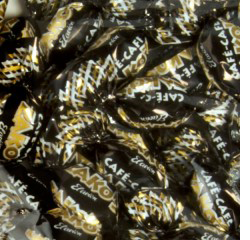 Avd de la Rioja 6C.P. 26140-Lardero(La Rioja)Tlf:941 449 652Fax:941 449 625Email: laboralcoop4@gmail.com
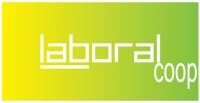 Nombre del producto:
Caramelos de café con leche
bolsa de 200 gr 
ref. 05 
precio: 2,00 €
Bolsa de 1kg 
ref.06
precio: 7,00 €
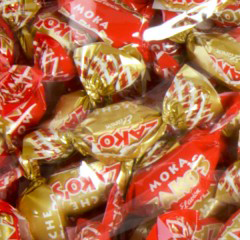 Avd de la Rioja 6C.P. 26140-Lardero(La Rioja)Tlf:941 449 652Fax:941 449 625Email: laboralcoop4@gmail.com
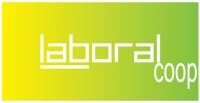 Nombre del producto:
Fardelejos
Caja de 6 unidades ref. 07 
Precio: 4,50 €
Caja de 12 unidades 
ref. 08 
precio: 8,00 €
Características:
Dulces riojanos rellenos de exquisita crema de almendra.
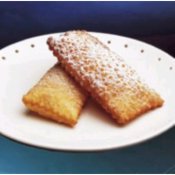 EMBUTIDOS
Avd de la Rioja 6C.P. 26140-Lardero(La Rioja)Tlf:941 449 652Fax:941 449 625Email: laboralcoop4@gmail.com
Os mostramos nuestros típicos embutidos de nuestra región :

chorizos y salchichones 

 patés.



Pruébelos!
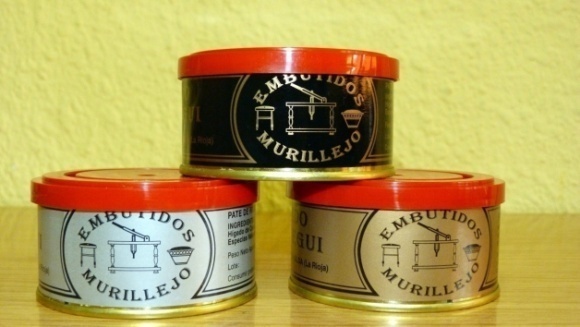 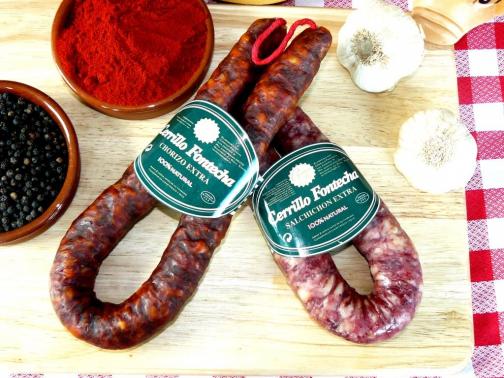 Avd de la Rioja 6C.P. 26140-Lardero(La Rioja)Tlf:941 449 652Fax:941 449 625Email: laboralcoop4@gmail.com
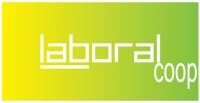 Nombre del producto:
 Chorizos y Salchichones Cerrillo Fontecha
Peso 200 gr envasado al vacio
Chorizos ref. 09
Salchichón ref. 10
Precio unidad:  2,50€
Características:
Chorizo y salchichón artesano sin aditivos ni conservantes y sin gluten
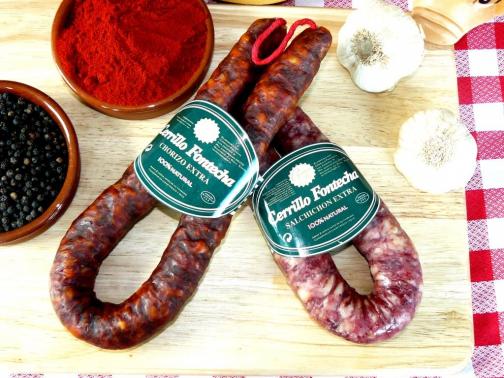 Avd de la Rioja 6C.P. 26140-Lardero(La Rioja)Tlf:941 449 652Fax:941 449 625Email: laboralcoop4@gmail.com
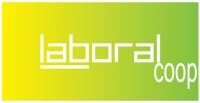 Nombre del producto:
Patés de Murillejo
Peso: 125g unidad
Pate de huevo ref. 11
Pate de cerdo ref. 12
Pate de queso ref. 13
Pate de ave ref. 14
Precio unidad: 1,00€
Características:
Patés artesanos de ave, queso , cerdo y huevo.
No te lo puedes perder!
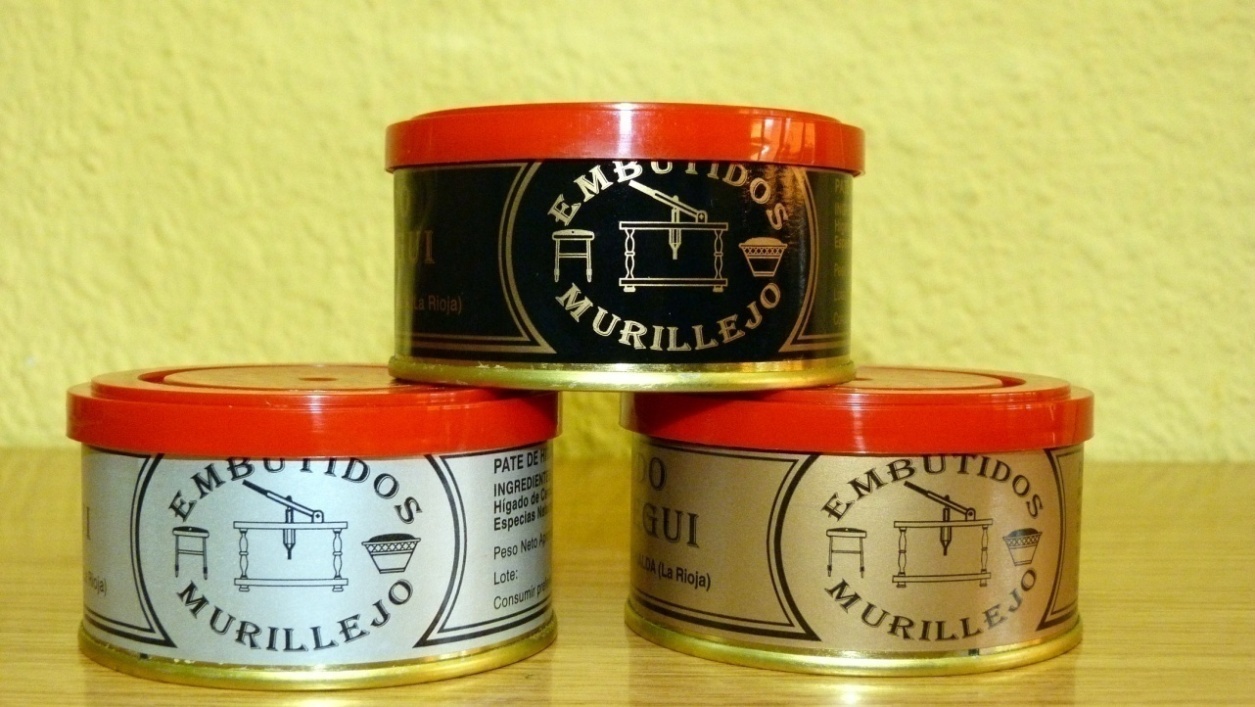 Avd de la Rioja 6C.P. 26140-Lardero(La Rioja)Tlf:941 449 652Fax:941 449 625Email: laboralcoop4@gmail.com
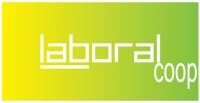 ARTESANIA
Artesanía Fabricada en Navarrete, pueblo de La Rioja típicamente alfarero,  por Alfarería Naharro
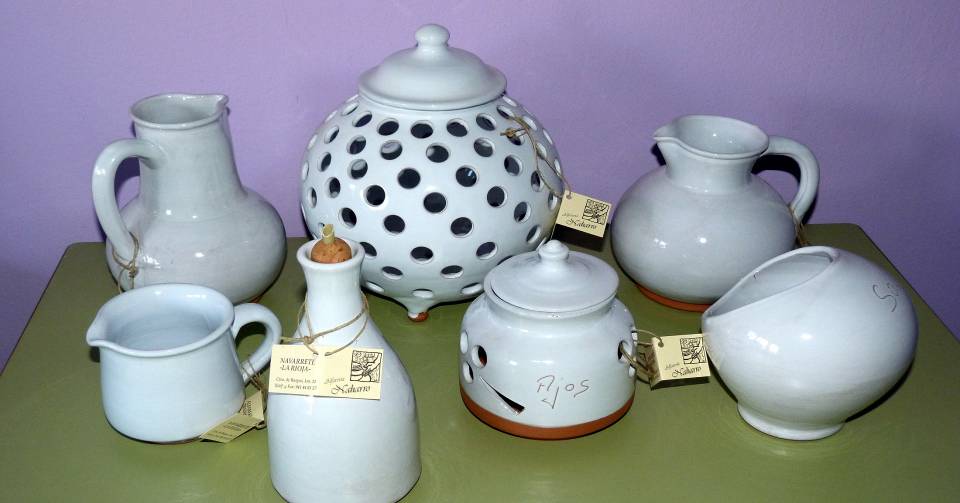 Avd de la Rioja 6C.P. 26140-Lardero(La Rioja)Tlf:941 449 652Fax:941 449 625Email: laboralcoop4@gmail.com
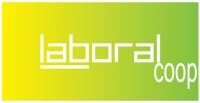 AJERO.

Altura:14,5 cm
Diámetro: 3 cm
  Precio unidad: 7,00 €
	Ref. 15
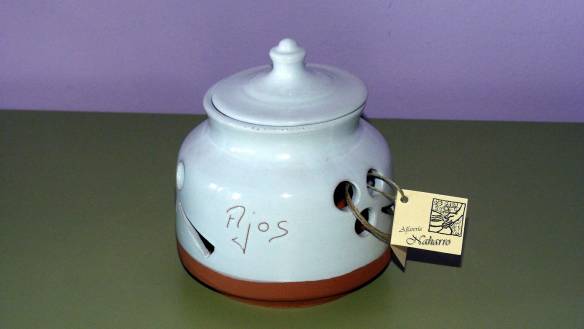 Avd de la Rioja 6C.P. 26140-Lardero(La Rioja)Tlf:941 449 652Fax:941 449 625Email: laboralcoop4@gmail.com
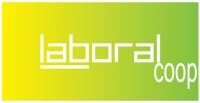 ACEITERA.

Altura: 17,5 cm
Capacidad: 390 ml
  Precio unidad: 5 €
	Ref. 16
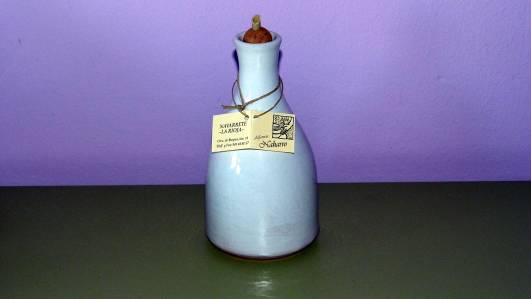 Avd de la Rioja 6C.P. 26140-Lardero(La Rioja)Tlf:941 449 652Fax:941 449 625Email: laboralcoop4@gmail.com
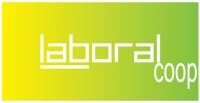 JARRA DE LECHE

Altura: 9,5 cm
Capacidad:  390 ml
  Precio unidad: 4,00 €
	Ref. 17
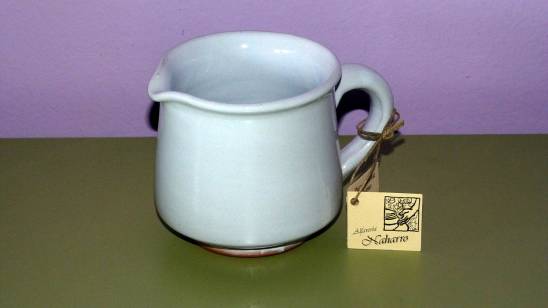 Avd de la Rioja 6C.P. 26140-Lardero(La Rioja)Tlf:941 449 652Fax:941 449 625Email: laboralcoop4@gmail.com
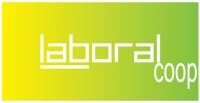 JARRA DE AGUA.

Altura: 14,5 cm
Capacidad:  950 ml
  Precio unidad: 8,00 €
	Ref. 18
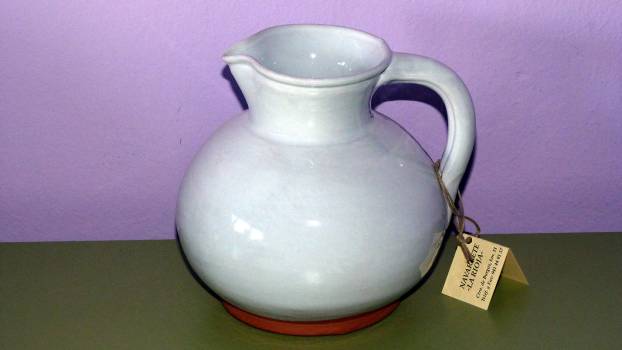 Avd de la Rioja 6C.P. 26140-Lardero(La Rioja)Tlf:941 449 652Fax:941 449 625Email: laboralcoop4@gmail.com
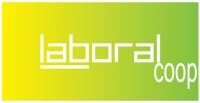 SALERO.

Altura: 14 cm
Diámetro:  14 cm
  Precio unidad: 7,00 €
	Ref. 19
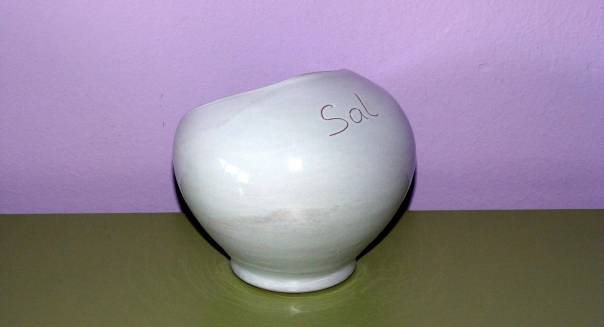 Avd de la Rioja 6C.P. 26140-Lardero(La Rioja)Tlf:941 449 652Fax:941 449 625Email: laboralcoop4@gmail.com
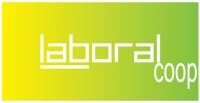 CARACOLERA.

Altura:25 cm
Diámetro: 21 cm
  Precio unidad:22,00 	Ref. 20
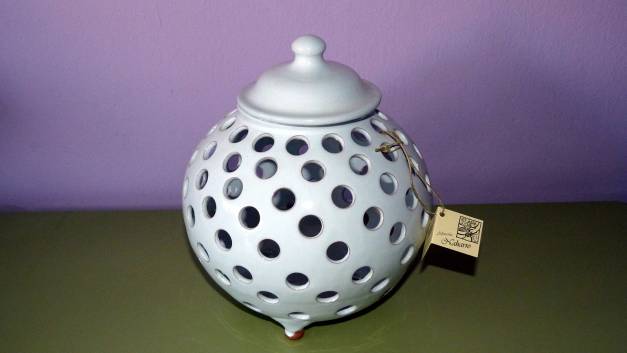